Муниципальное бюджетное общеобразовательное учреждение «Средняя общеобразовательная школа № 50 г. Слюдянки»
Учебное занятие
«Техника бега на короткую дистанцию.  Метание мяча»

Учитель физической культуры
МБОУ СОШ № 50
Крысенок Наталья Ивановна
school50@slud.ru


г. Слюдянка
2013 год.
Актуальность темы:
- Данный материал содействует развитию и совершенствованию кондиционных и координационных способностей.
- Необходимо не только научить обучающихся довольно сложной технике метания, но и подготовить их к сдаче контрольных нормативов.
 Эффективность процесса обучения будет зависеть от правильно поставленных, как общих, так и частных задач, а также от активности занимающихся, их сознательного отношения к изучаемому материалу.
 Правильное применение материала способствует воспитанию у обучающихся морально-волевых качеств, а проведение уроков на открытом воздухе содействует укреплению здоровья, закаливанию.
Цель урока:закрепляющий аспект:- закрепить технику бега на короткую дистанцию, метание мяча.Обучающий аспект:- освоить технику метания малого мяча,- развивать координацию движения в процессе работы на уроке;- развивать выносливость в беге;- воспитывать умение работать в коллективе и стремление к достижениям  лучших результатов
Образовательные технологии:- внутриклассная  дифференциация,- индивидуальное обучение, - игровое обучение.Единица содержания:- техника бега на короткую дистанцию;- техника метания малого мяча с места.Тип урока:закрепление,  усвоение и применение новых знаний.Формирование ключевых компетенций:- коммуникативная (умение работать в коллективе),- информационная (поиск, анализ и отбор наиболее удобного способа),- учебно – познавательная,- личностного самосовершенствования.
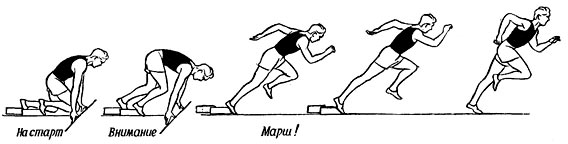 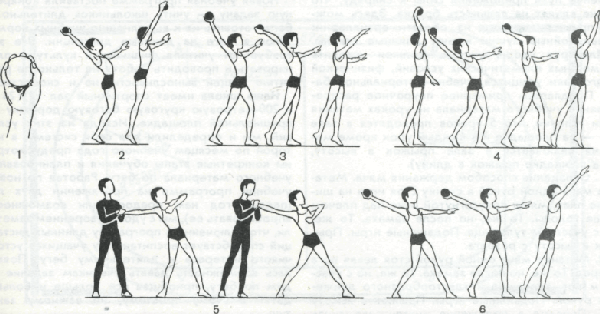 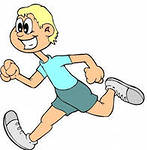